VIDYASAGAR UNIVERSITY
MIDNAPORE . WEST BENGAL . PIN - 721102
M.Phil
SEMESTER – II
DEPARTMENT OF HISTORY
DR. SHAMITA SARKAR
COURSE : HIS-122 : UNIT-II [Environment and Protest in Independent India ]
PPT PRESENTATION 
ON
TEHARI DAM MOVEMENT
COURSE – HIS-122   .  UNIT - II
DR. SHAMITA SARKAR
THIS PPT FOR FIVE CLASS LECTURES
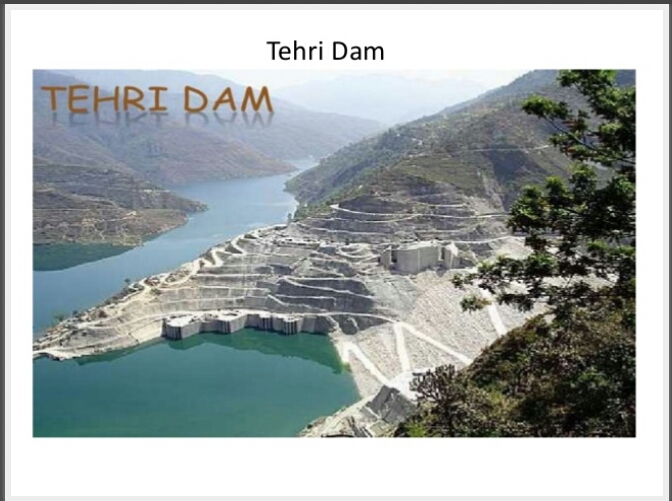 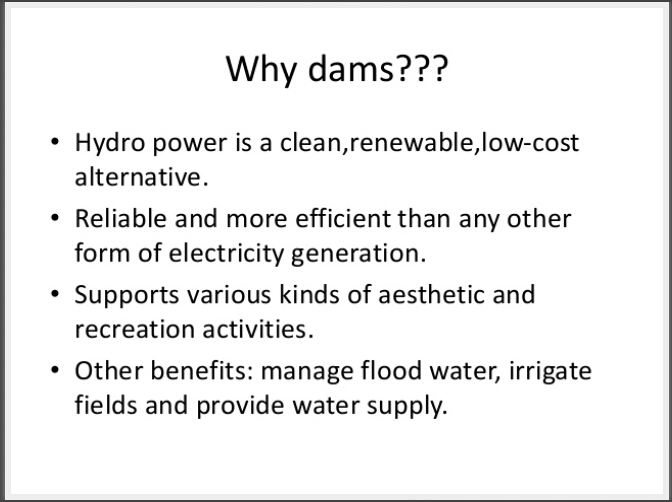 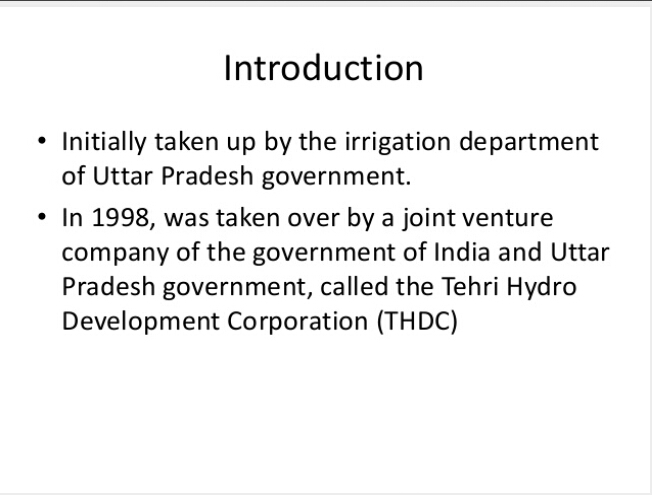 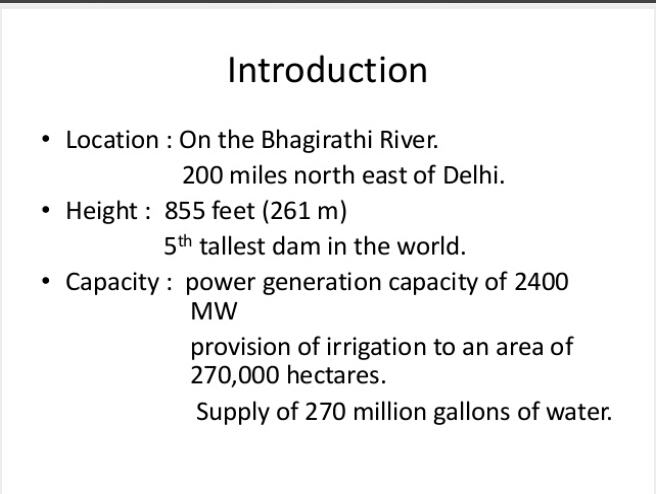 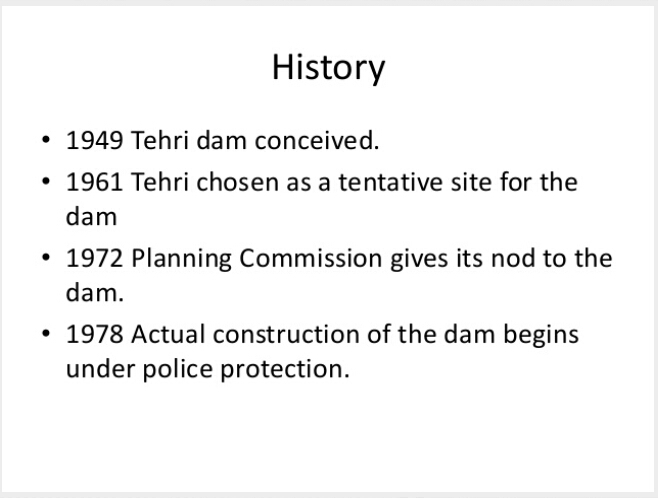 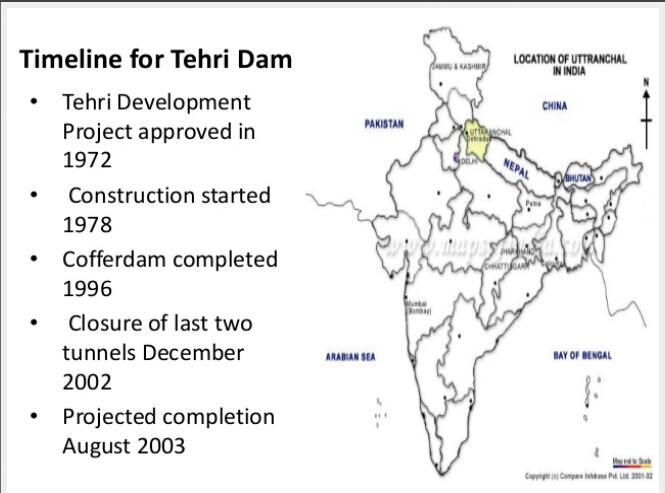 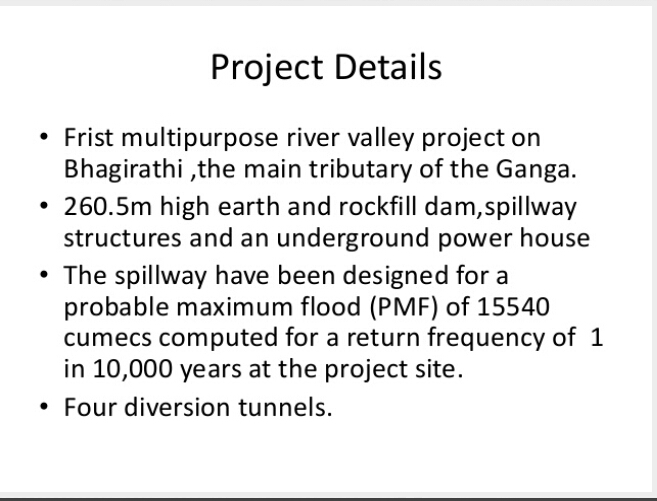 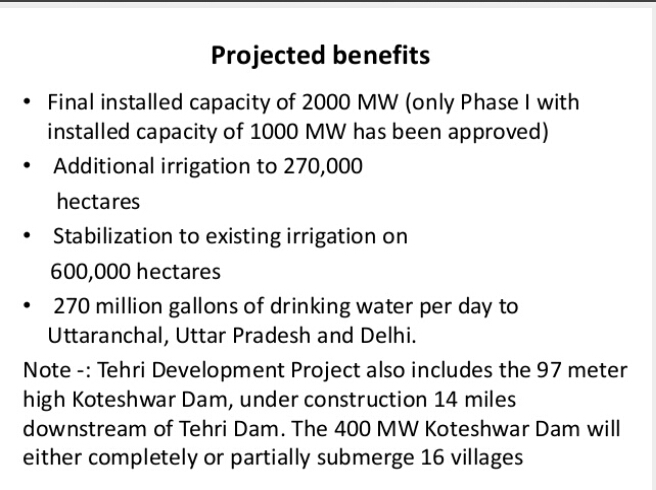 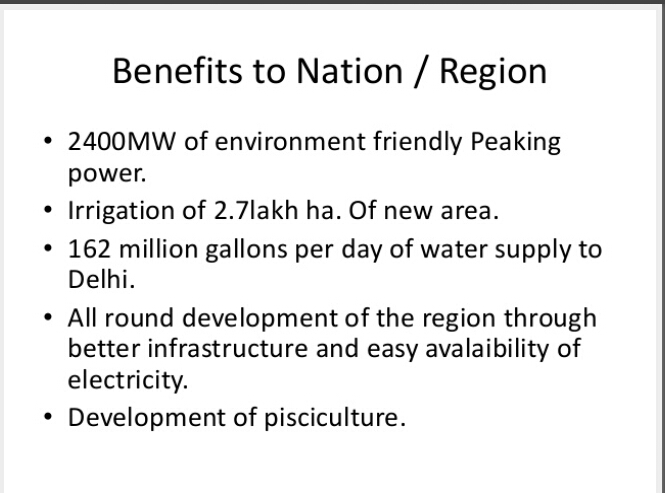 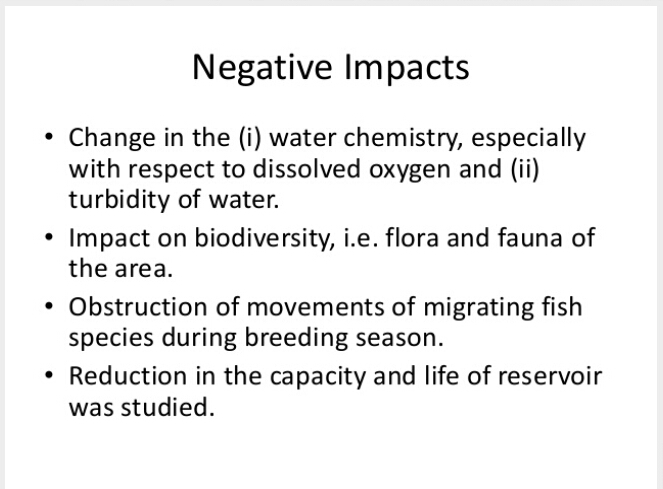 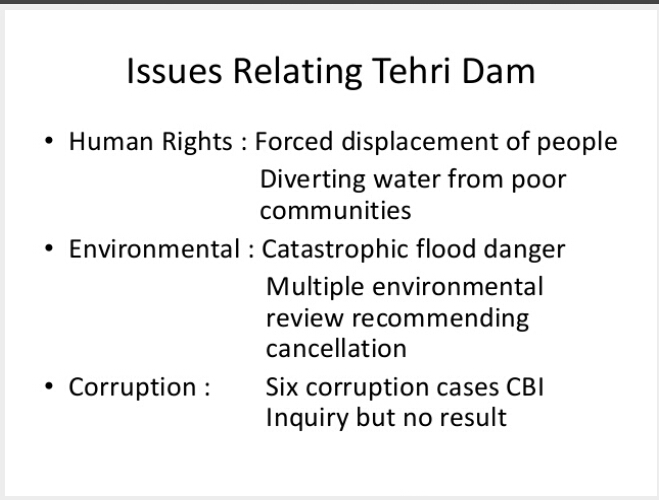 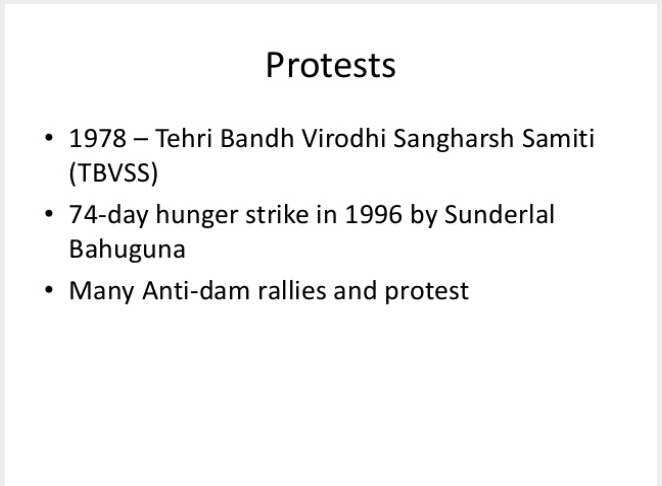 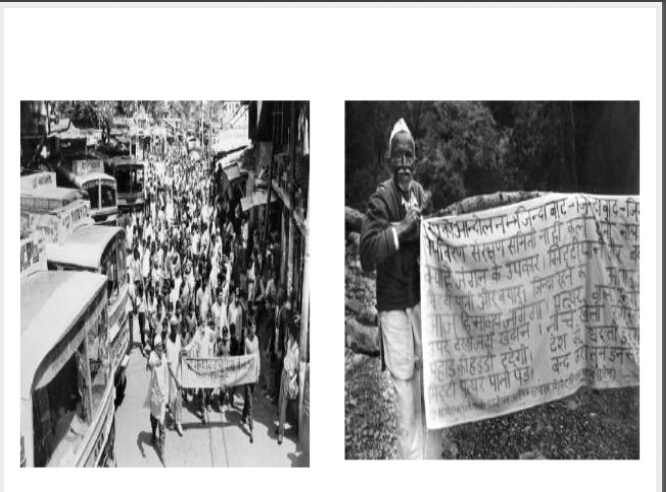 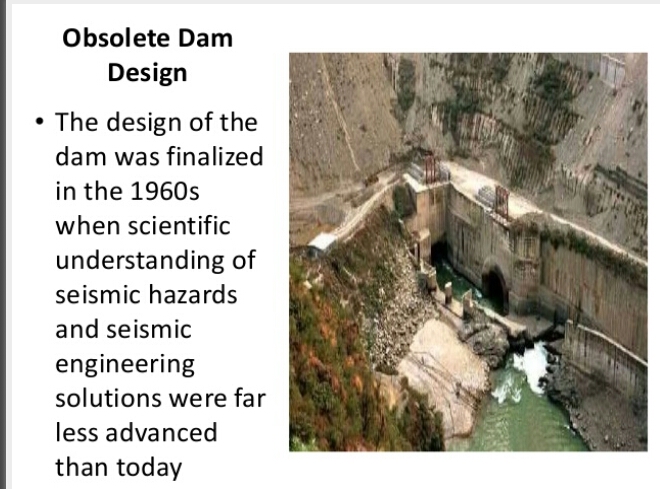 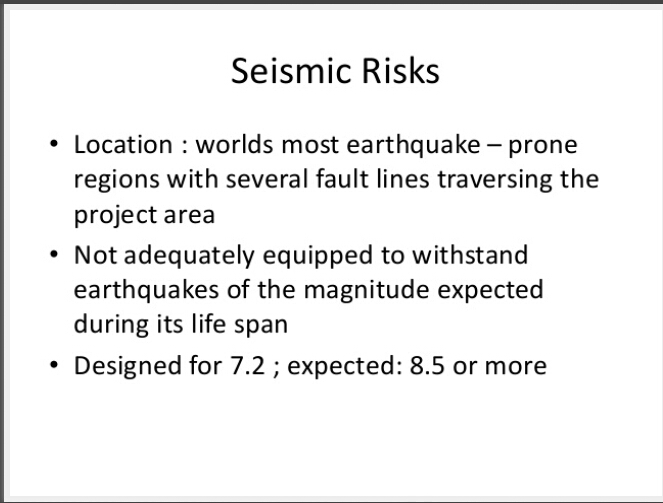 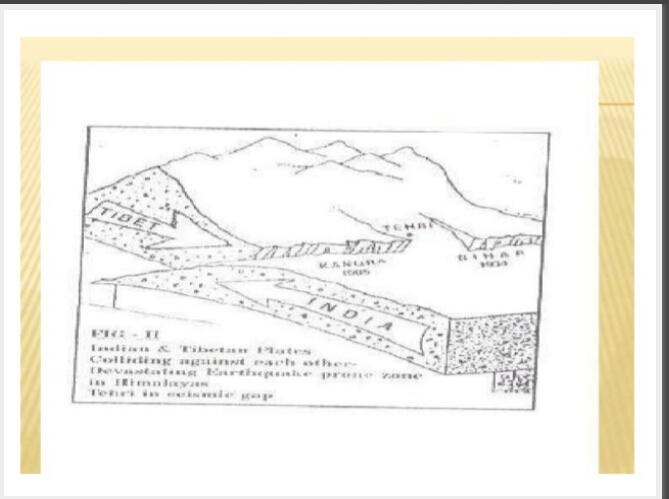 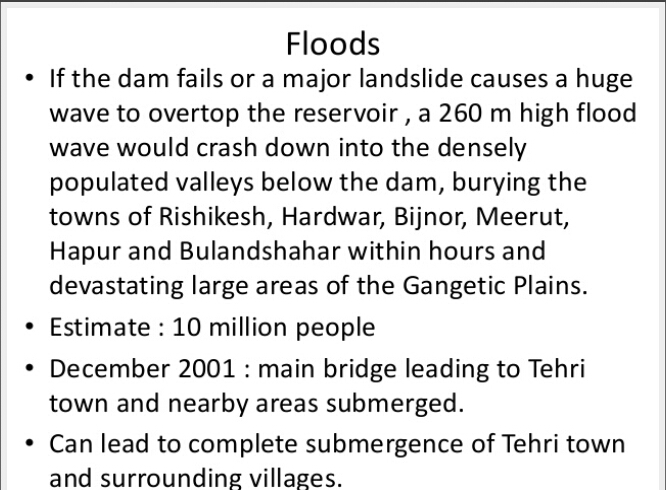 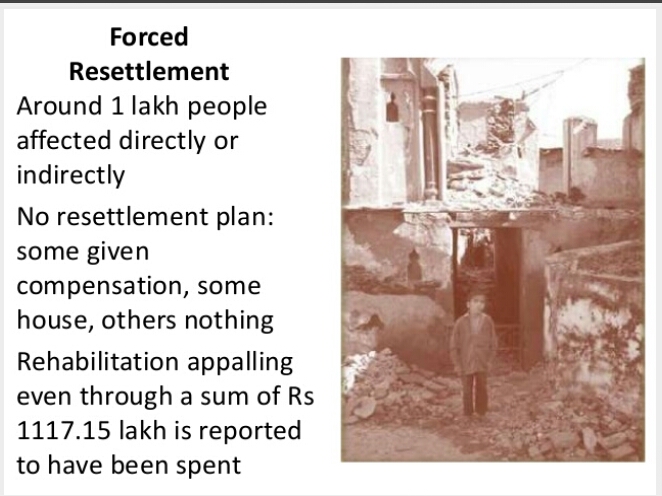 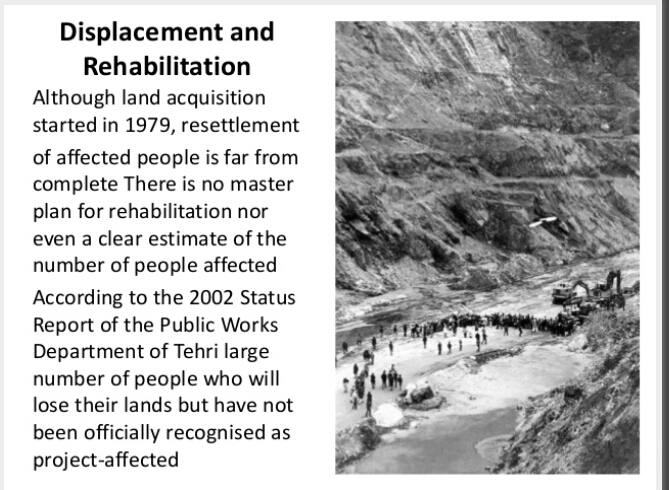 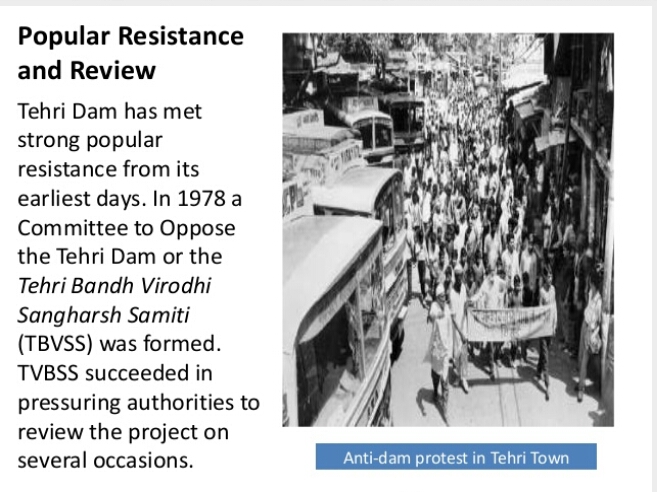 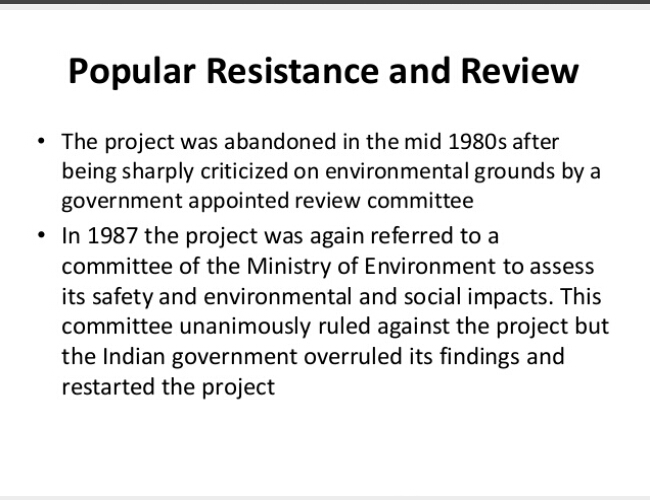 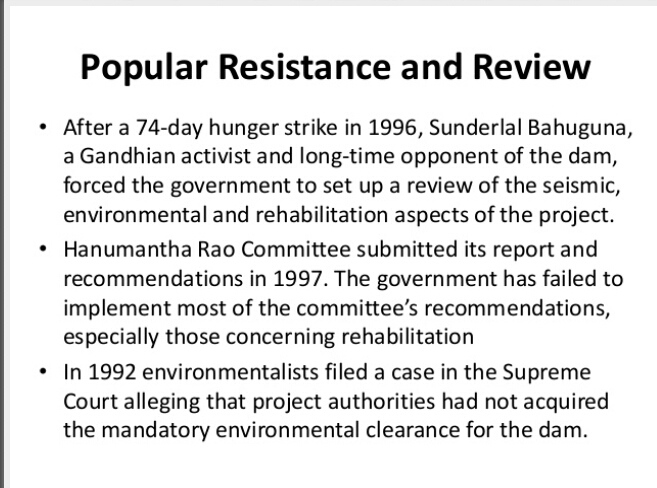 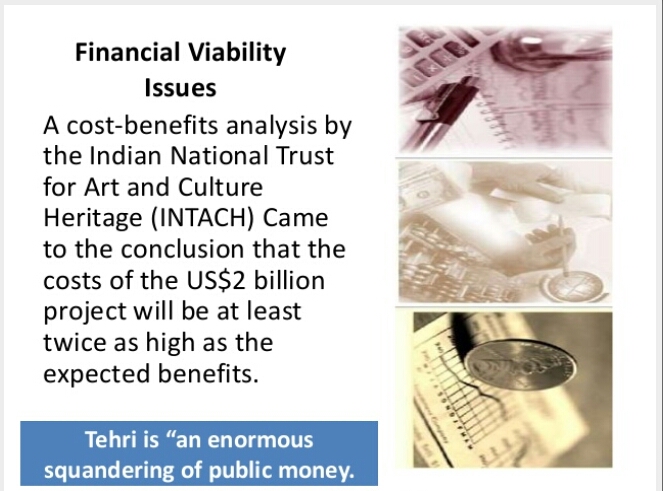 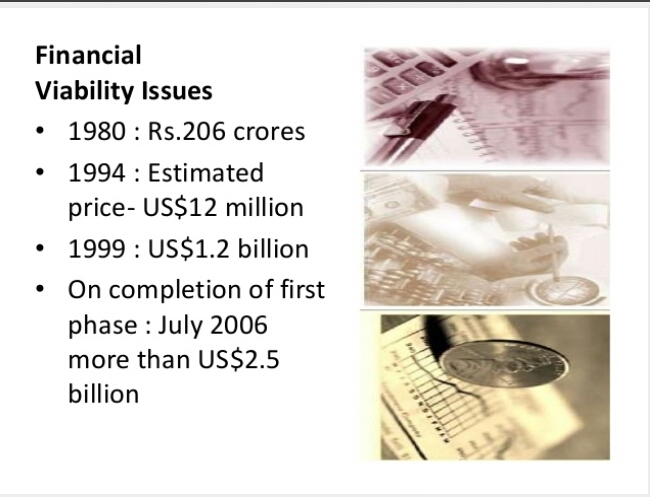 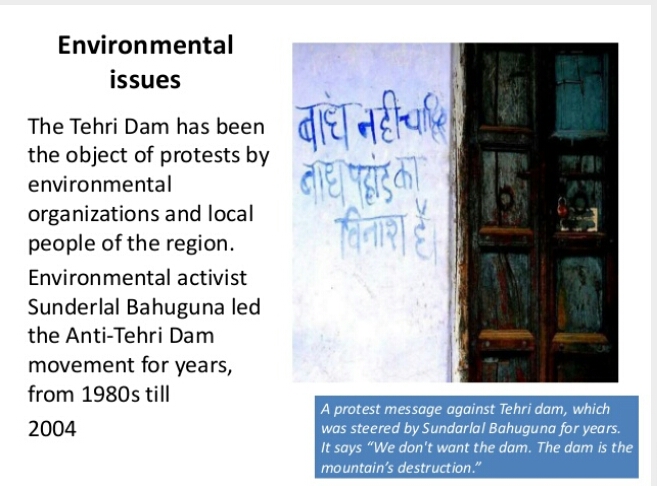 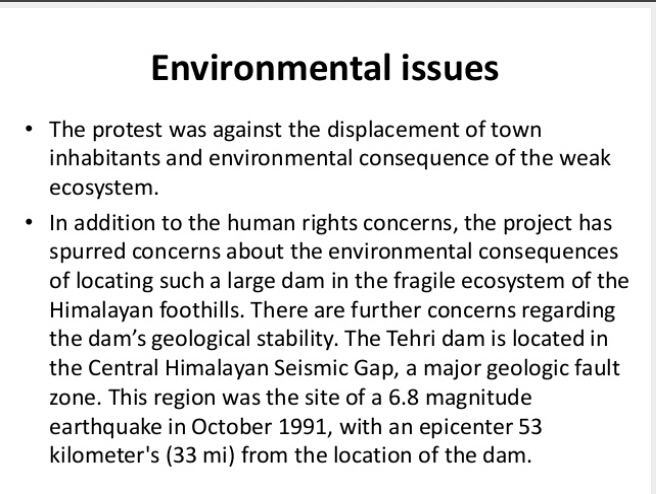 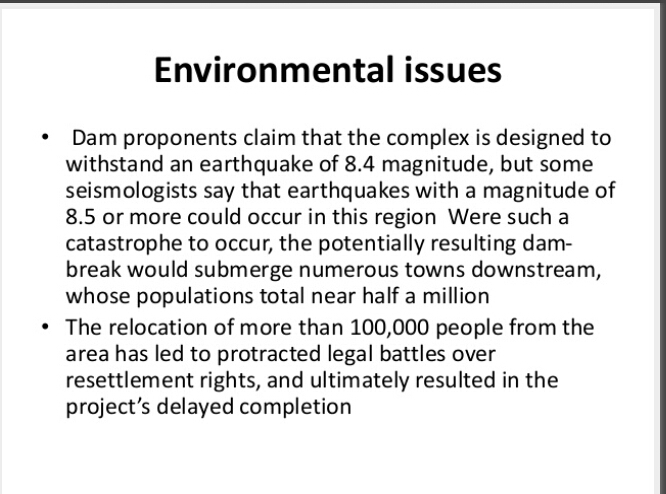 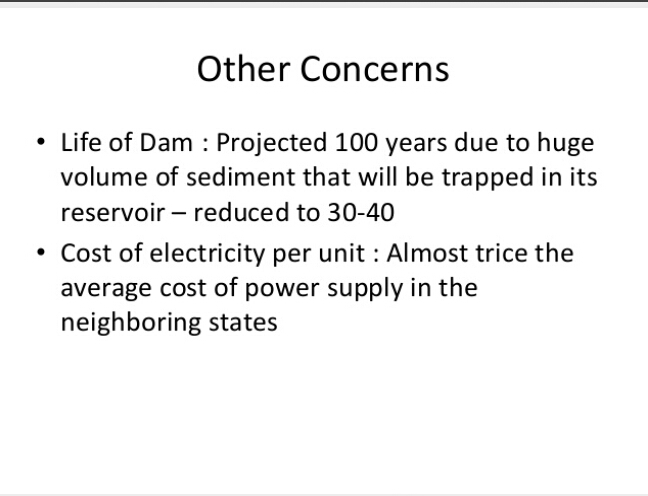 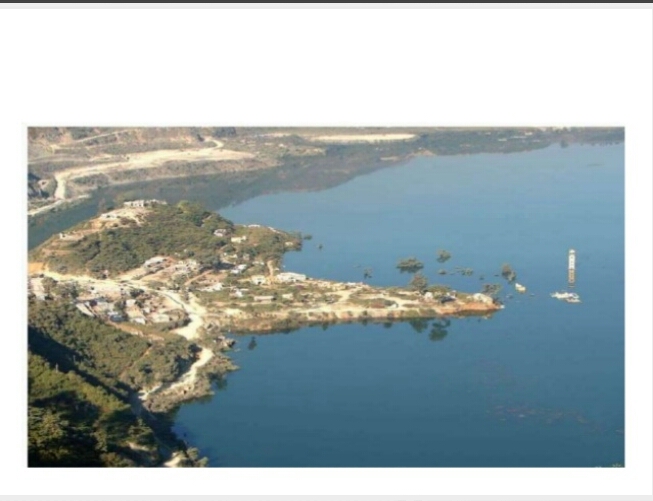 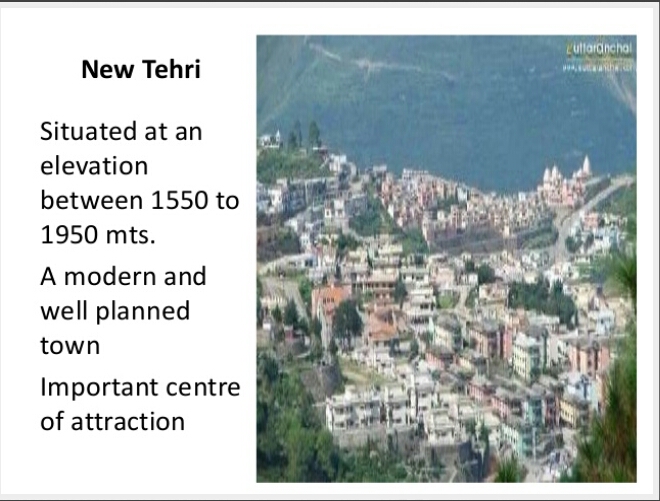 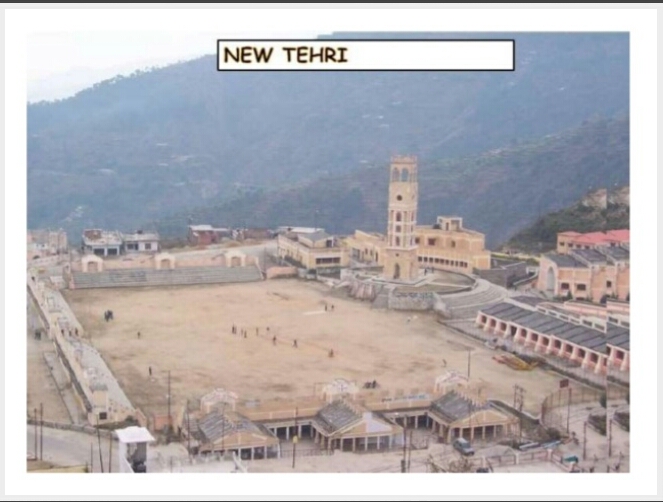 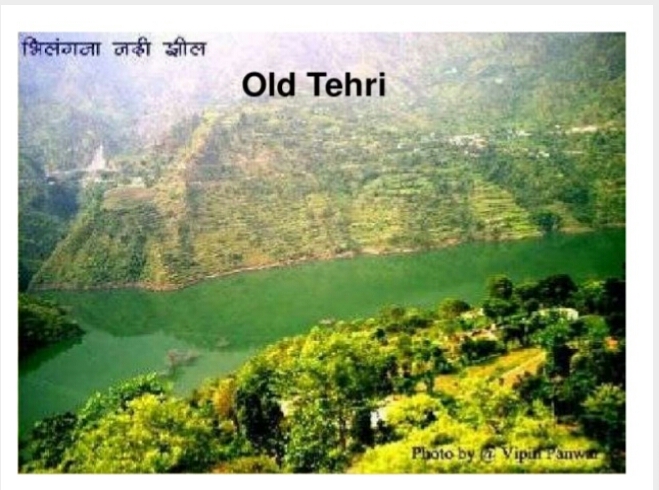 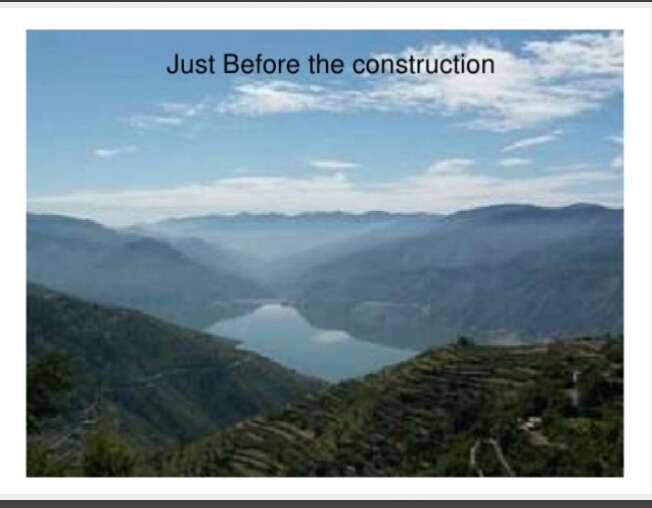 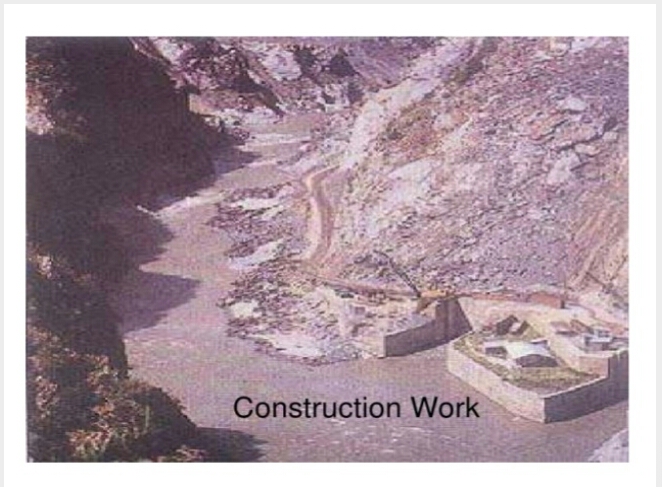 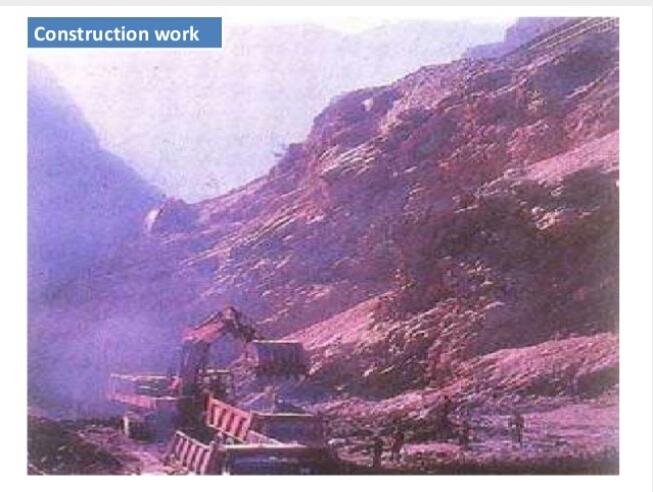 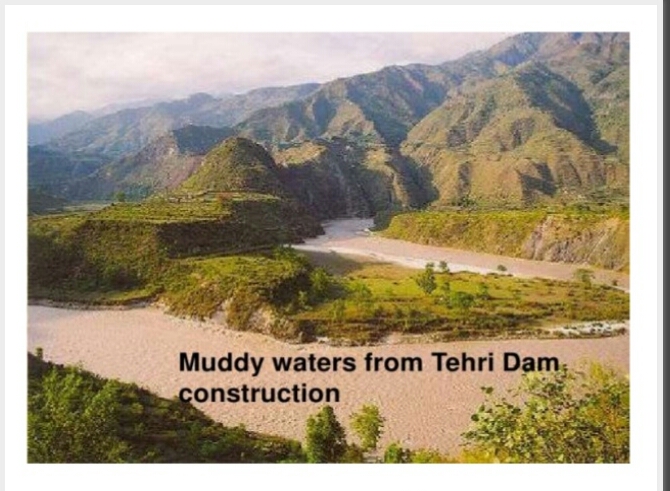 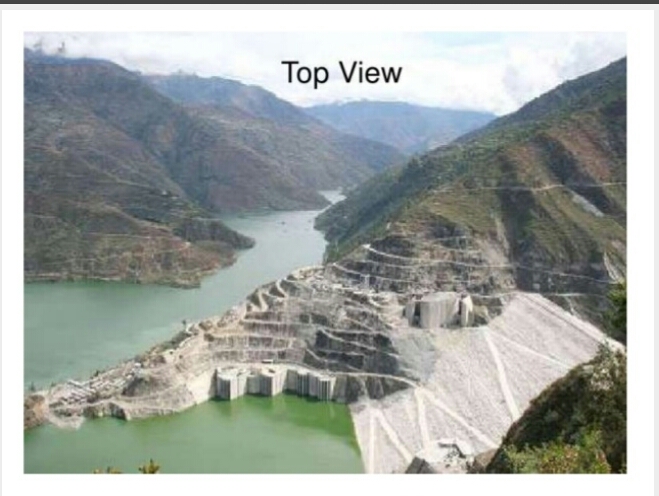 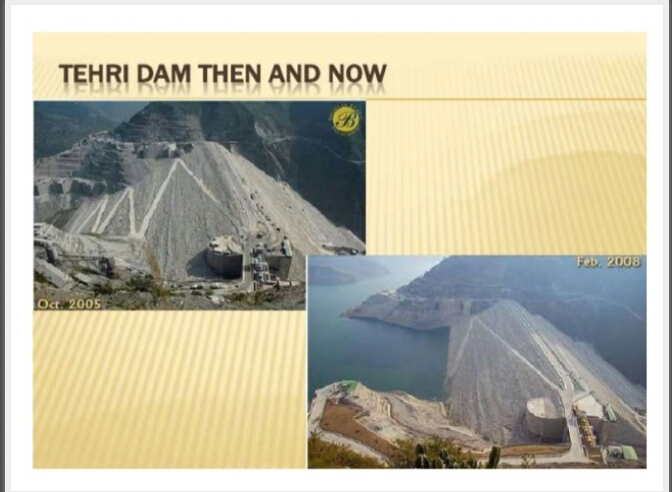 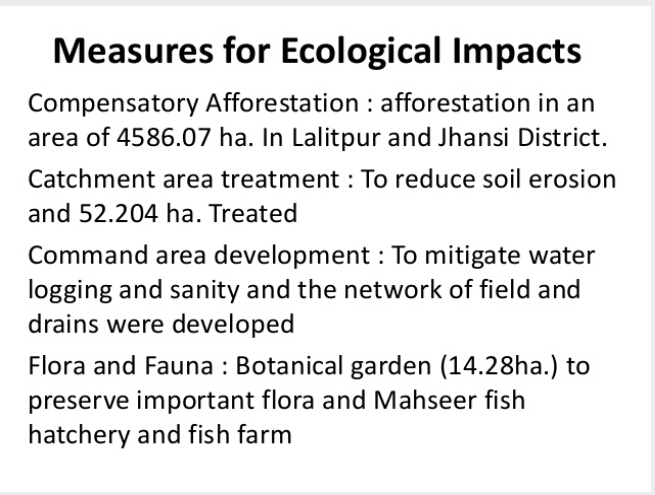 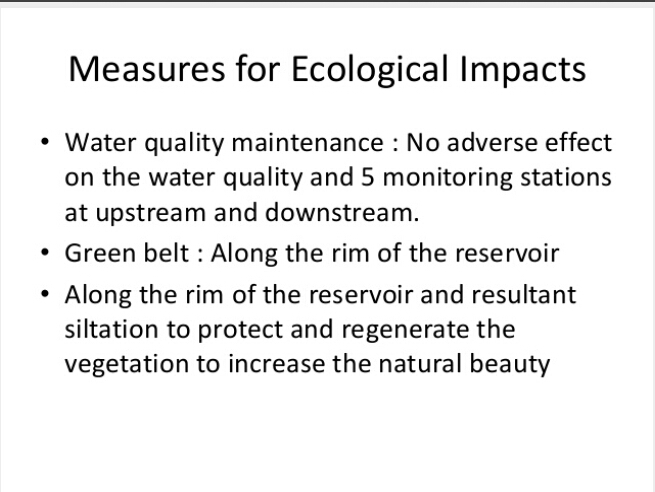 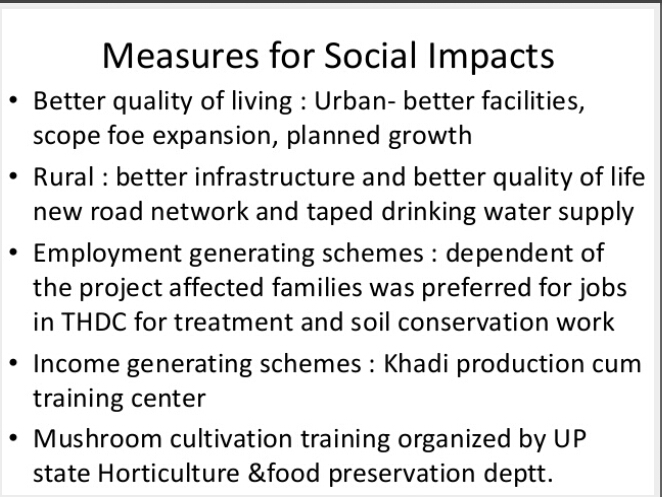 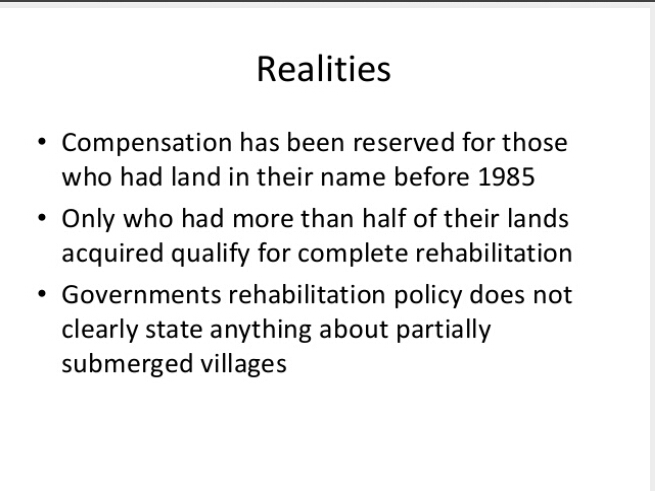 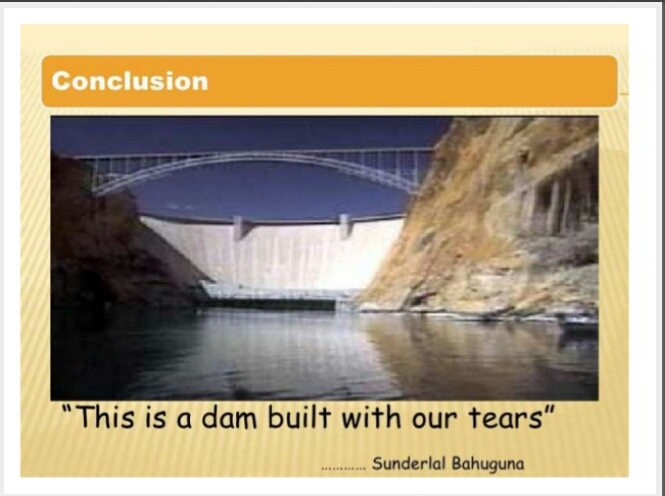